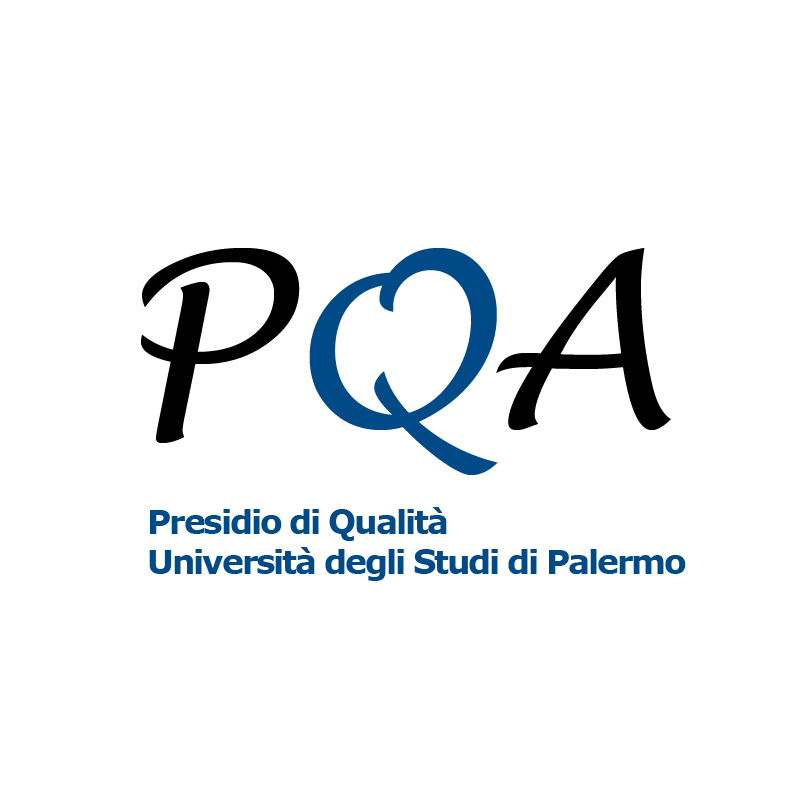 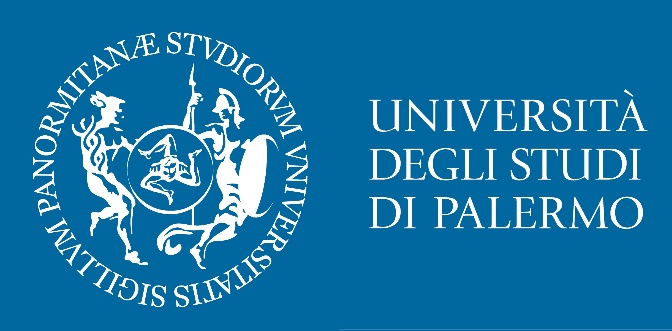 Accreditamento Periodico della Sede 
e dei Corsi di Studio Universitari
AVA 3 – Inizi 2025 UniPa
Corso di laurea in Medicina e Chirurgia

Prof.ssa Stefana Milioto
Presidente del PQA
AVA 3  ACCREDITAMENTO PERIODICO
DELLE SEDI E DEI CORSI DI STUDIO UNIVERSITARI
Palermo 18 dicembre 2023 – Aula M. Ascoli
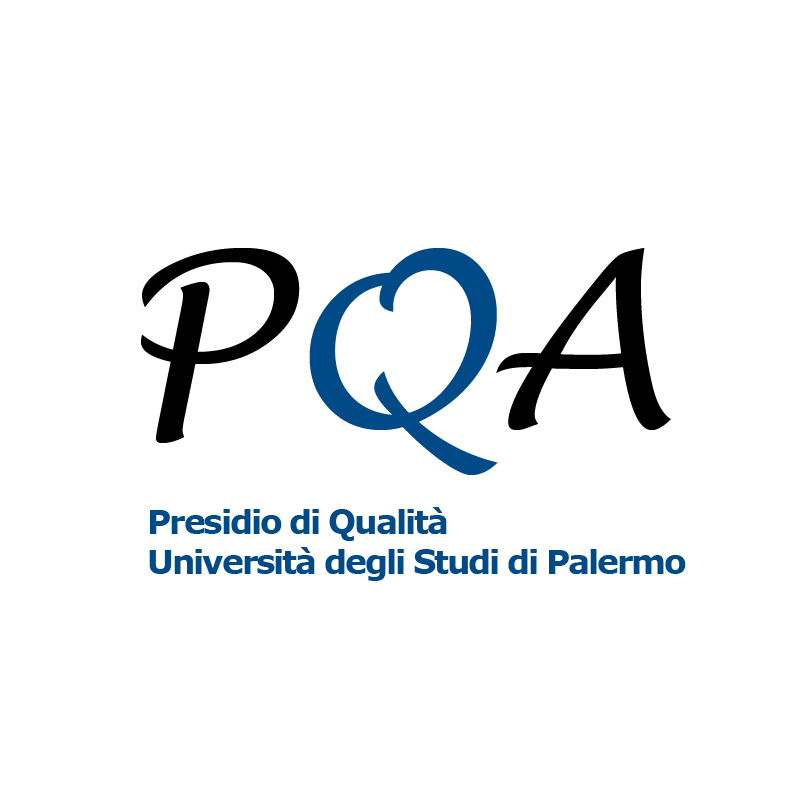 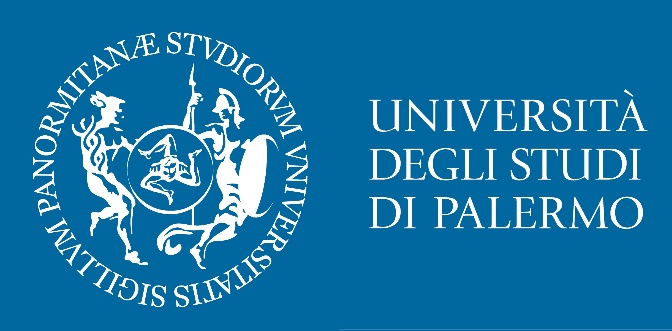 AVA 3 – Un’opportunità per migliorare 
la Politica di Qualità dell’Ateneo
AVA 3  ACCREDITAMENTO PERIODICO
Decreto di autovalutazione, valutazione, accreditamento delle sedi e dei corsi di studio
D.M. n. 1154 del 14 ottobre 2021
L’accreditamento periodico ha durata massima quinquennale

Accreditamento UniPa
Saranno valutati: 15 corsi di studio + Corso di laurea in Medicina e Chirurgia
5 Dipartimenti – 5 Corsi di dottorato di ricerca



 CORSI DI STUDIO UNIVERSITARI
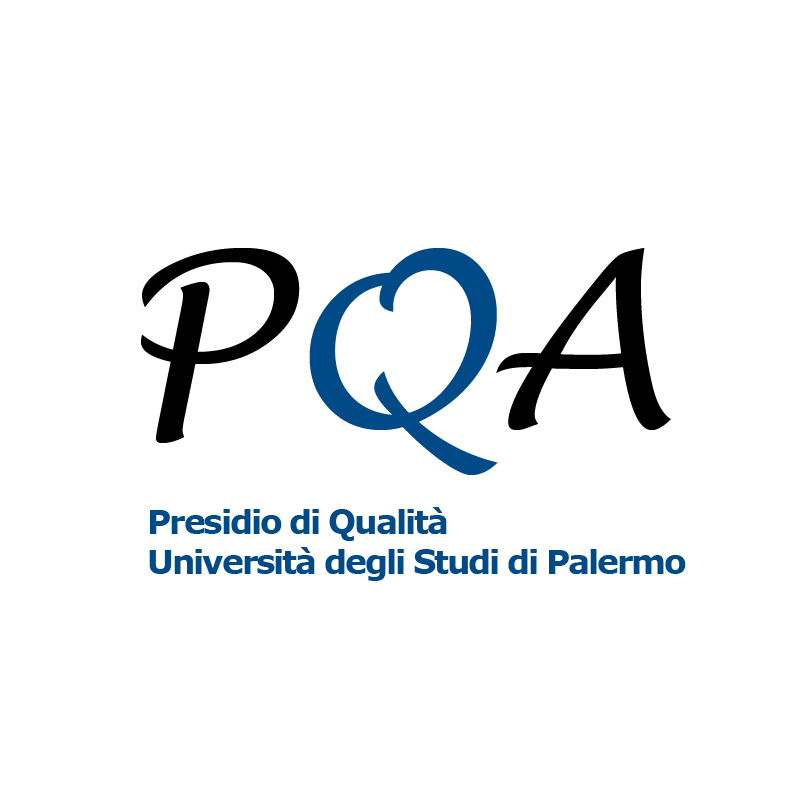 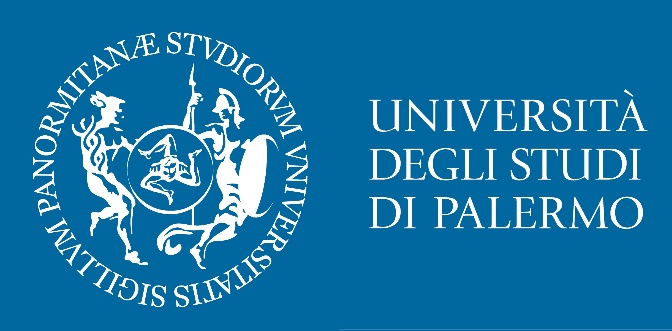 Cosa è la Qualità 
per l’Università

La Qualità è la capacità di porsi obiettivi di valore e di raggiungerli, adottando strumenti per misurare l’efficacia delle azioni e aumentare la rispondenza tra obiettivi e risultati
Didattica, Ricerca e Terza Missione/Impatto Sociale
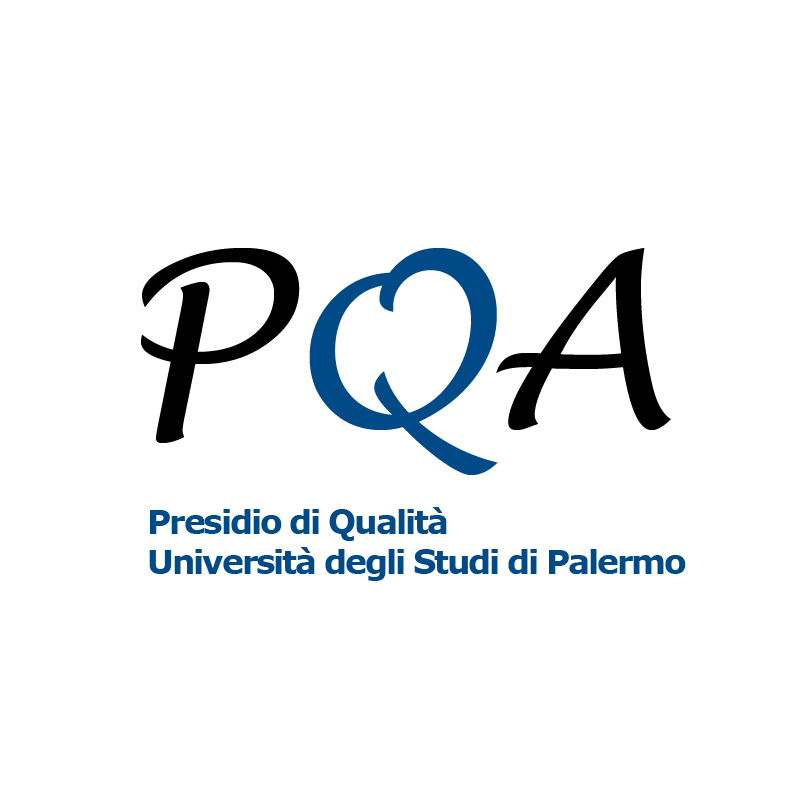 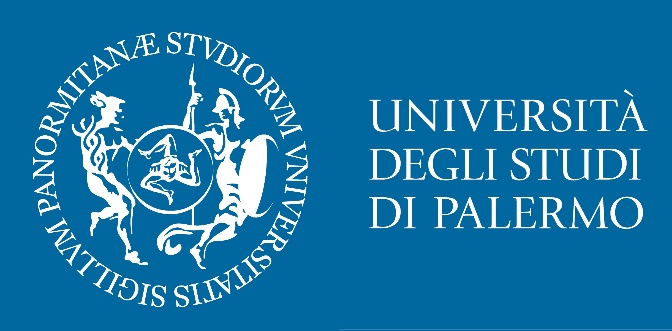 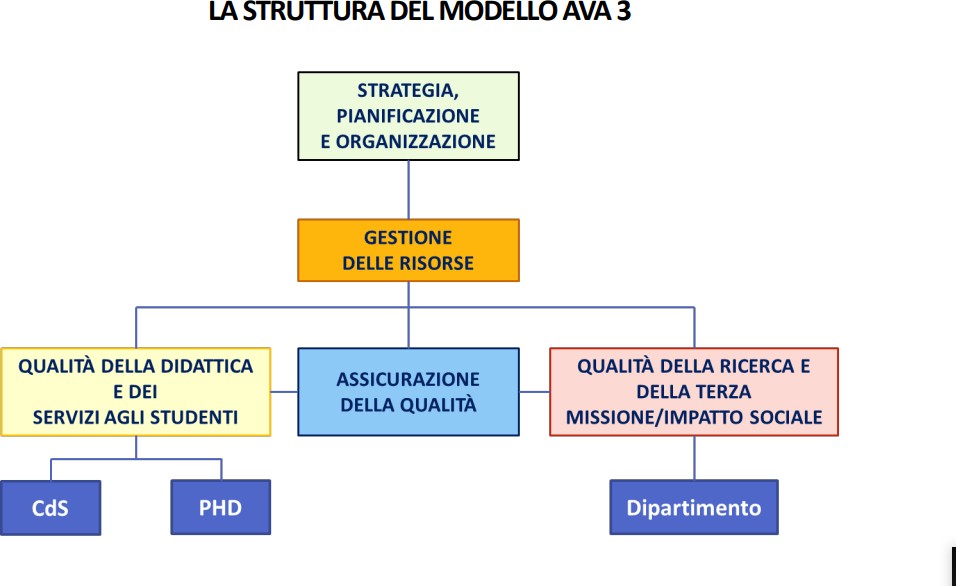 Ambito A
Ambito B
AVA 3  ACCREDITAMENTO PERIODICO
DELLE SEDI E DEI CORSI DI STUDIO UNIVERSITARI
Ambito E
Ambito D
Ambito C
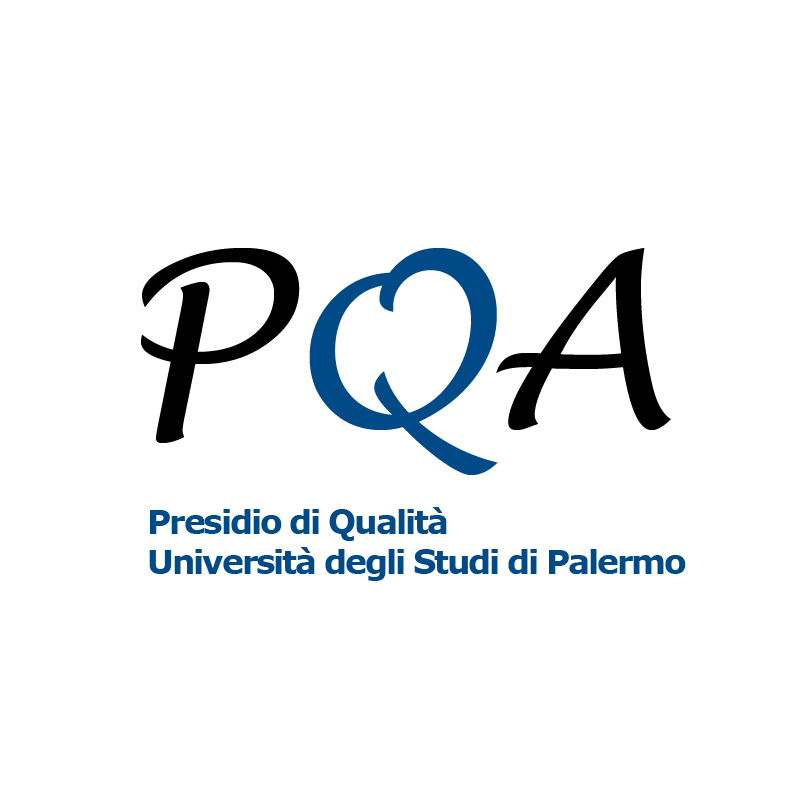 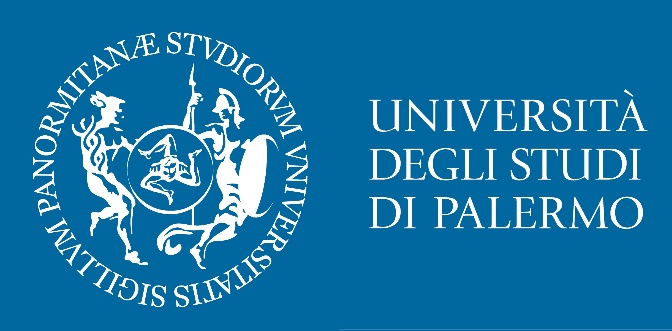 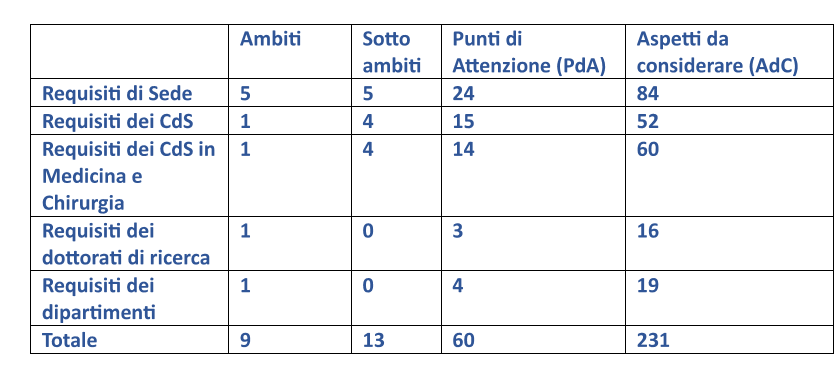 AVA 3  ACCREDITAMENTO PERIODICO
DELLE SEDI E DEI CORSI DI STUDIO UNIVERSITARI
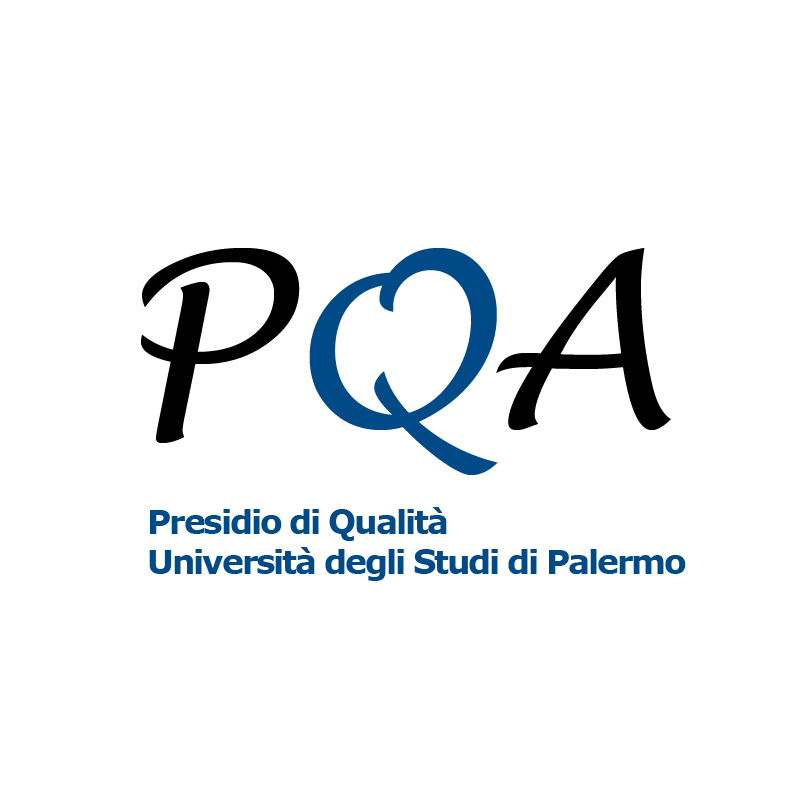 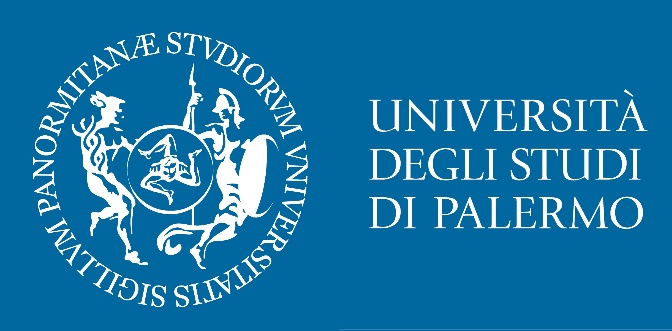 NOVITA’ AVA 3 

Linee Guida dell’ANVUR relative alla progettazione del sistema AQ
dei corsi di Laurea Magistrale in Medicina e Chirurgia
Linee Guida per l’assicurazione della qualità in accordo agli standard ESG 2015
Novità introdotte dal D.M. 1154/2021 
Conferenza Permanente dei Presidenti di Consigli di Corso di Laurea Magistrale in Medicina e Chirurgia dell’Università Italiane 
Criteri definiti dalla World Federation for Medical Education
AVA 3  ACCREDITAMENTO PERIODICO
DELLE SEDI E DEI CORSI DI STUDIO UNIVERSITARI
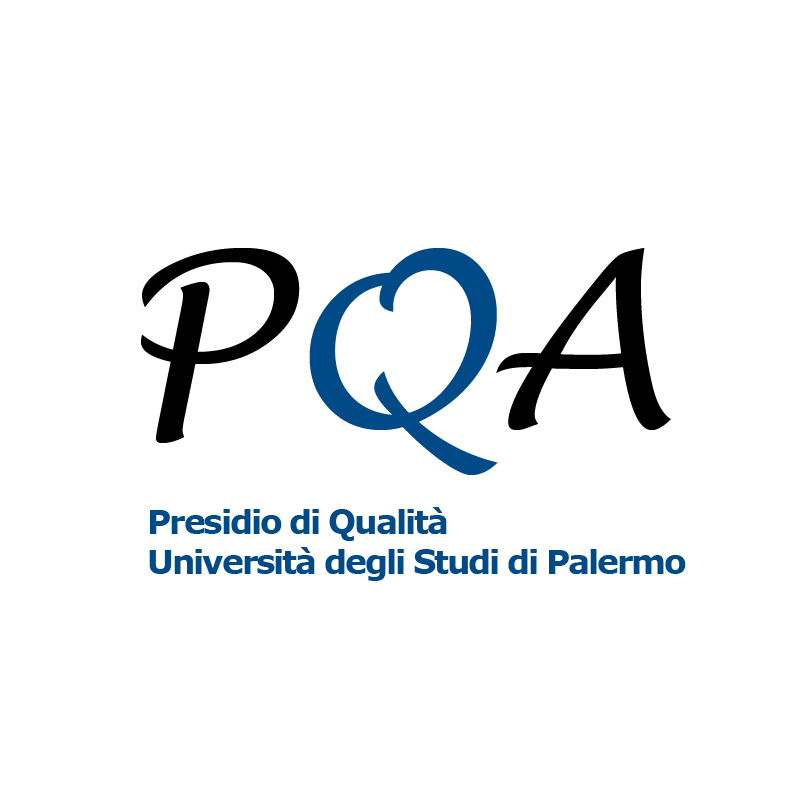 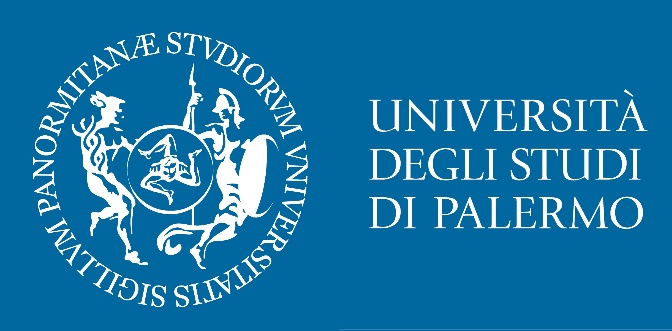 NOVITA’ AVA 3 
I requisiti dei CdS in Medicina e Chirurgia
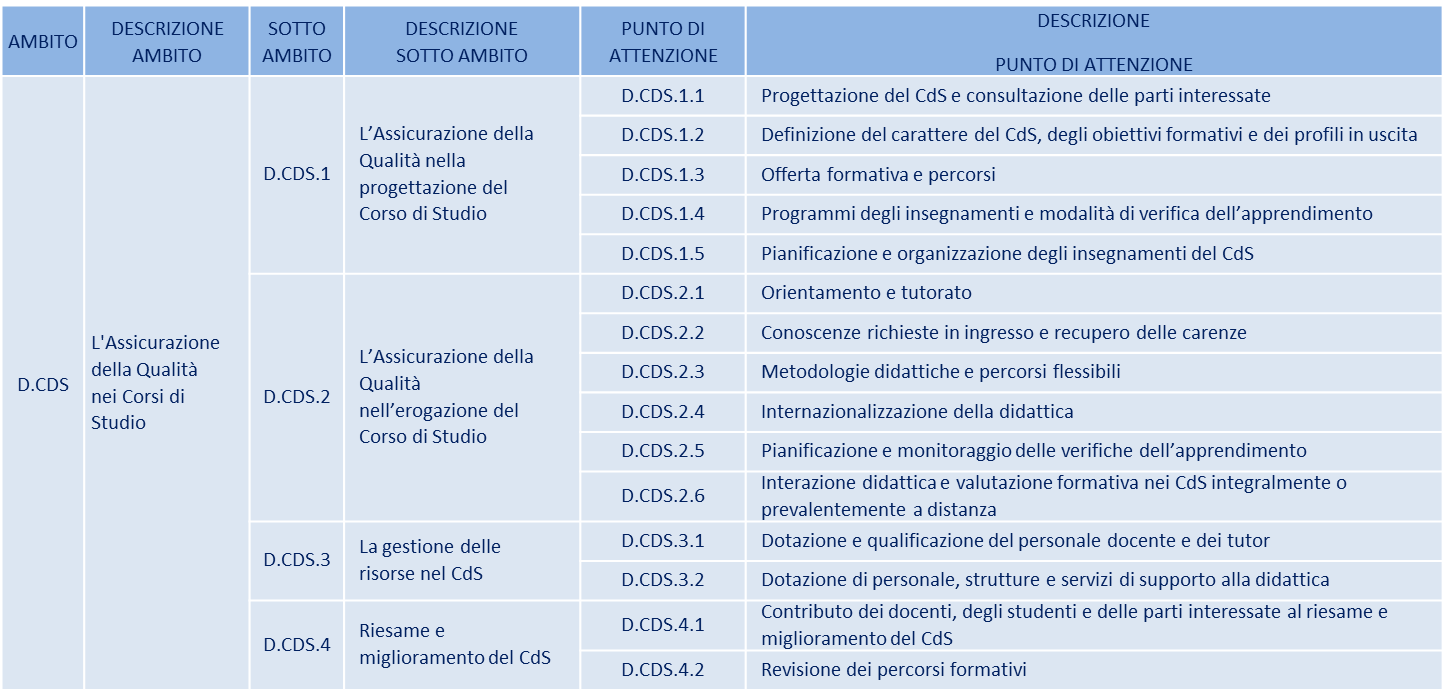 AVA 3  ACCREDITAMENTO PERIODICO
DELLE SEDI E DEI CORSI DI STUDIO UNIVERSITARI
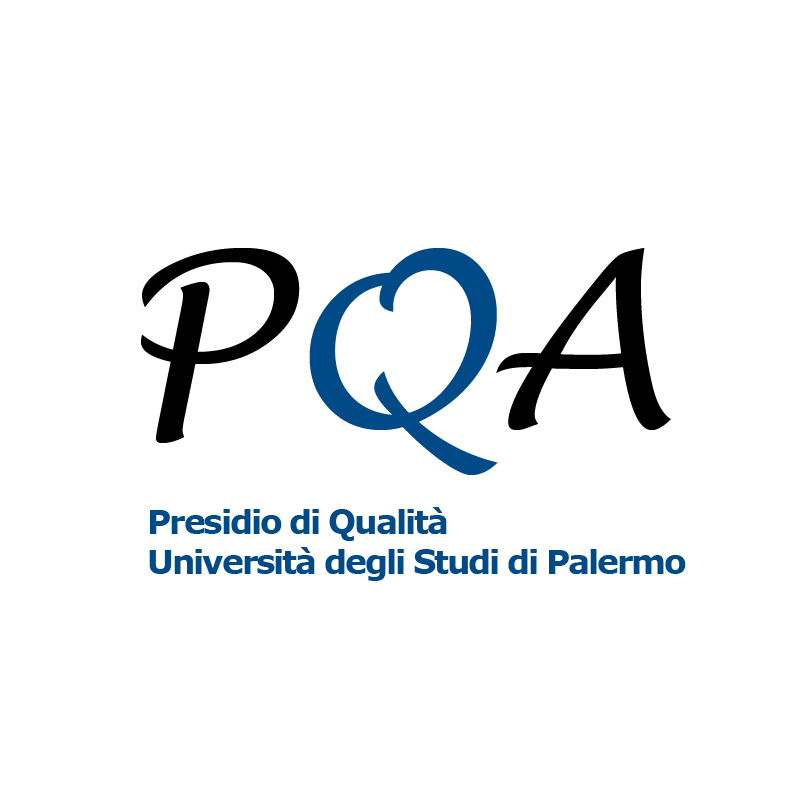 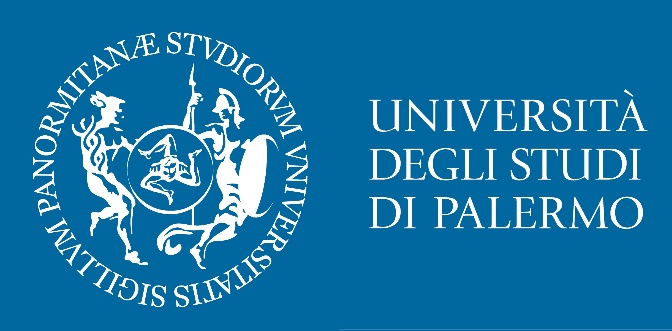 Struttura del corso di Laurea Magistrale
 in Medicina e Chirurgia
L'obiettivo di formare un medico che possieda una visione multidisciplinare e integrata nei vari ambiti biomedici, tecnologici, clinici e sanitari 

Abilitante alla professione di medico chirurgo, a seguito di quanto previsto dall’art. 102 del Decreto Legge 17 marzo 2020, n.18

 Progettato tenendo conto delle odierne richieste del sistema sanitario, proteso a fornire i servizi di assistenza più adeguati a tutela della salute della popolazione; 

Accessibile a seguito di prova d’ammissione tenendo conto del numero programmato di studenti definito a livello nazionale
RUOLO FONDAMENTALE: Attività Formativa Professionalizzante (AFP) e Tirocinio pratico-valutativo valido ai fini dell’abilitazione professionale (TPVES) – Parti interessate
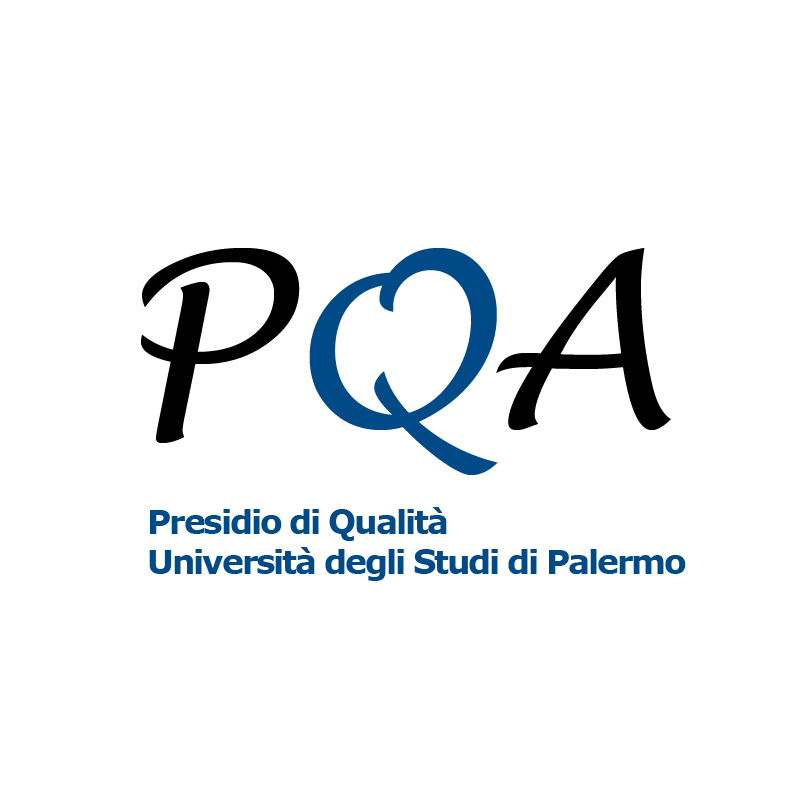 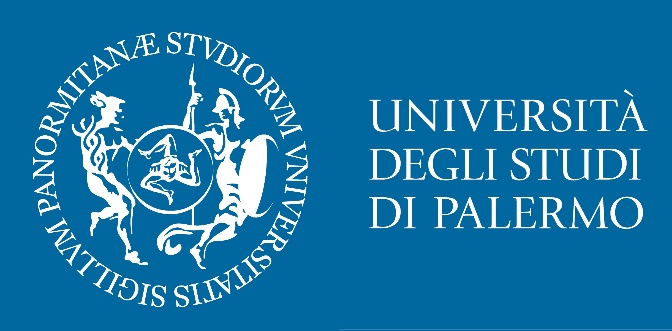 Riesame del corso di Laurea Magistrale
 in Medicina e Chirurgia
I Portatori di interesse (interni ed esterni all’Ateneo) devono:

Fornire un contributo utile alla definizione degli obiettivi formativi e del percorso formativo

Essere identificati in merito alle funzioni e alle competenze che il corso intende fornire e all’effettiva offerta di occupazione nei settori di sbocco individuati 

Interagire costantemente con il CdS per verificare la rispondenza tra attività formative e obiettivi

Assumere un ruolo attivo e propositivo nella progettazione/revisione dell’offerta formativa
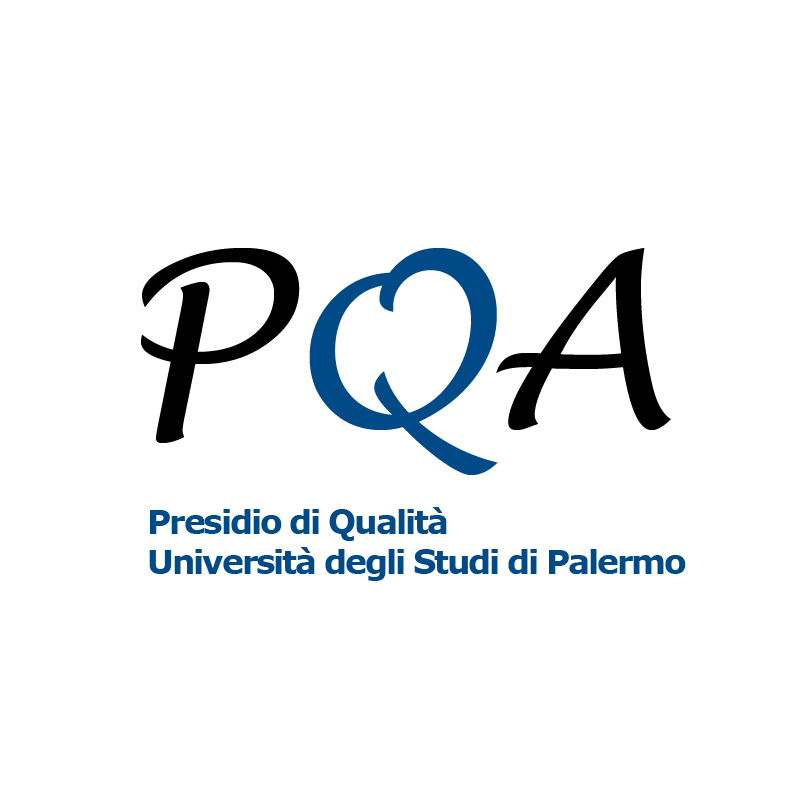 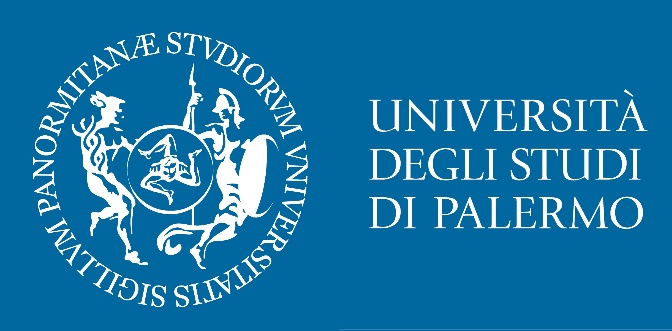 INDICATORI QUANTITATIVI A SUPPORTO 
DELL’AUTOVALUZIONE/VALUTAZIONE
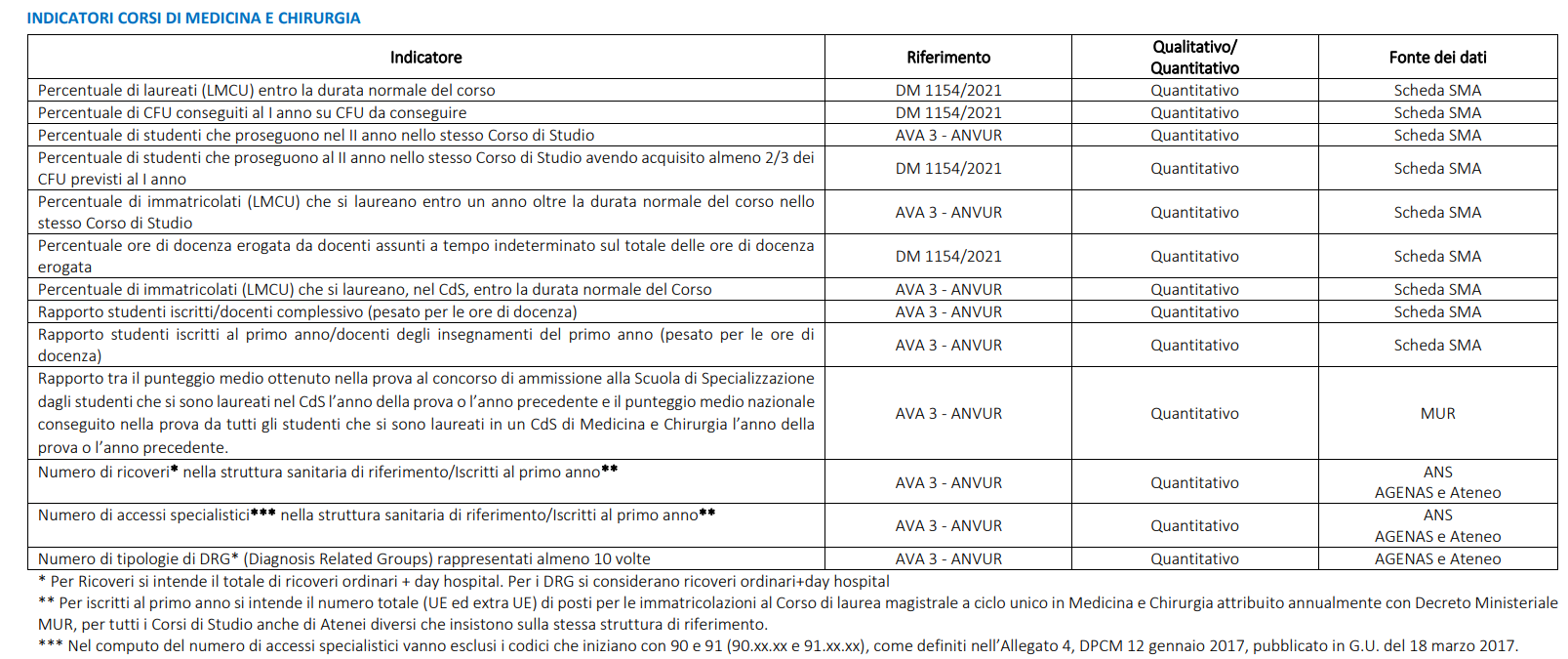 AVA 3  ACCREDITAMENTO PERIODICO
DELLE SEDI E DEI CORSI DI STUDIO UNIVERSITARI
AVA 3  ACCREDITAMENTO PERIODICO
DELLE SEDI E DEI CORSI DI STUDIO UNIVERSITARI
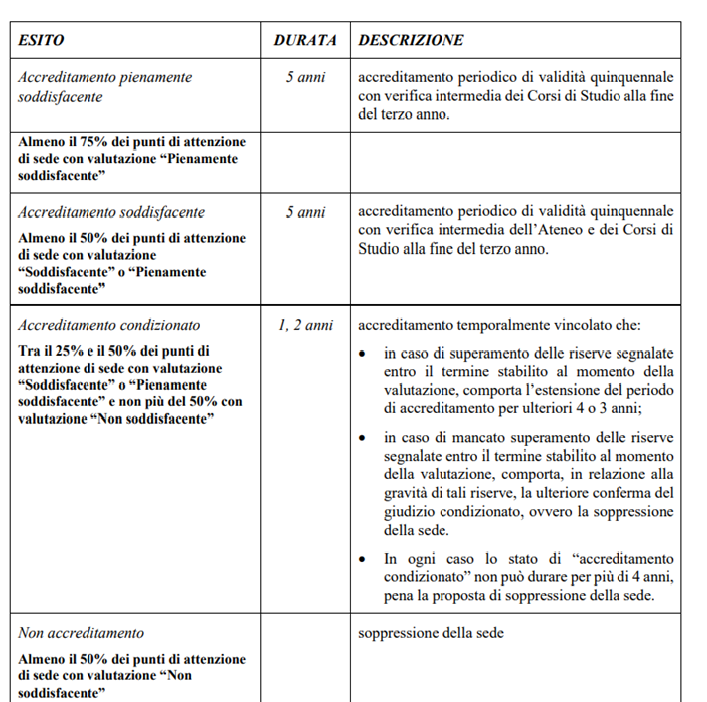 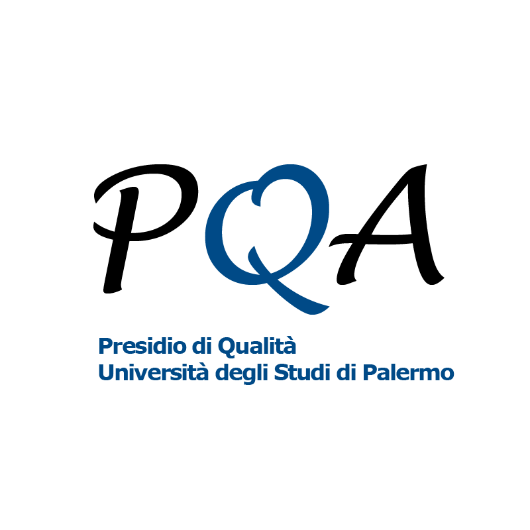 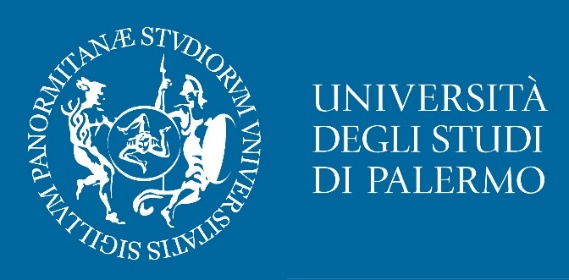 UN ESEMPIO
Ambito D.CDS 

PdA - D.CDS.2.4 – Internazionalizzazione della didattica

AdC:
D.CDS.2.4.1. Il CdS promuove il potenziamento della mobilità degli studenti, anche tramite iniziative a sostegno di periodi di studio e tirocinio all’estero.

D.CDS.2.4.2. Con particolare riguardo ai Corsi di Studio internazionali, il CdS cura la dimensione internazionale della didattica, favorendo la presenza di docenti e/o studenti stranieri e/o prevedendo rilascio di titoli doppi, multipli o congiunti in convenzione con Atenei stranieri
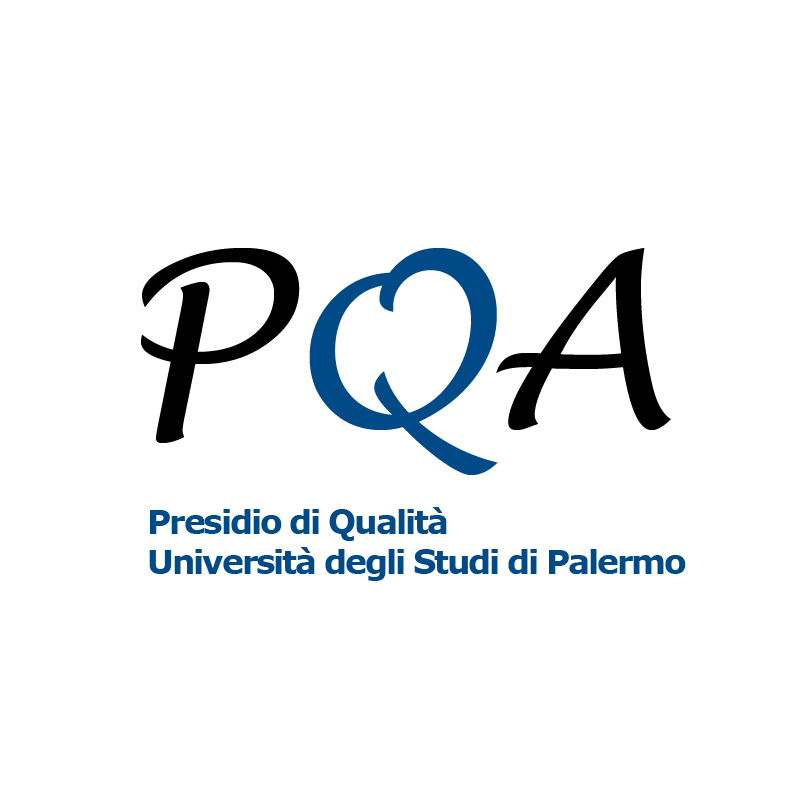 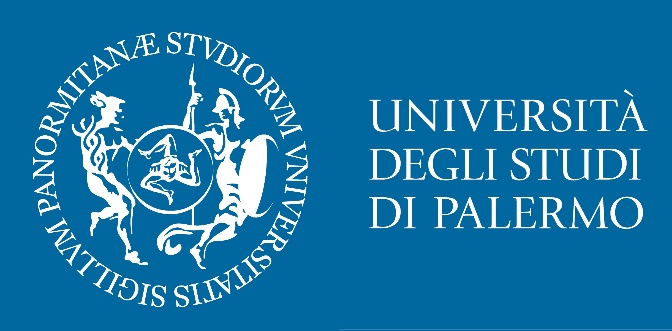 Per ciascun Punto di Attenzione

4 livelli di valutazione:

A – pienamente soddisfacente
B – soddisfacente
C – parzialmente soddisfacente
D – insoddisfacente
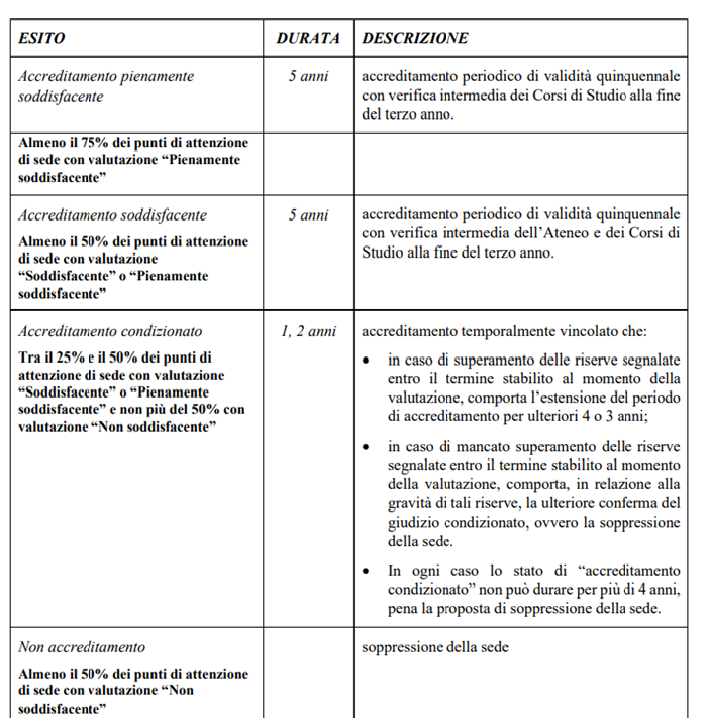 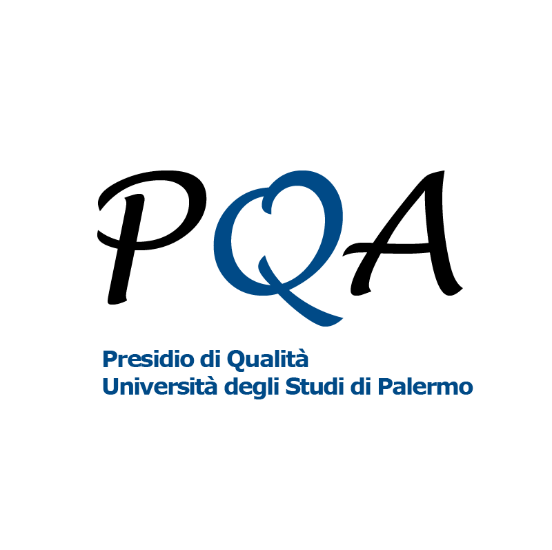 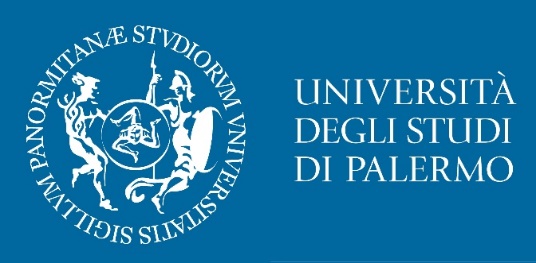 AVA 3  ACCREDITAMENTO PERIODICO
DELLE SEDI E DEI CORSI DI STUDIO UNIVERSITARI
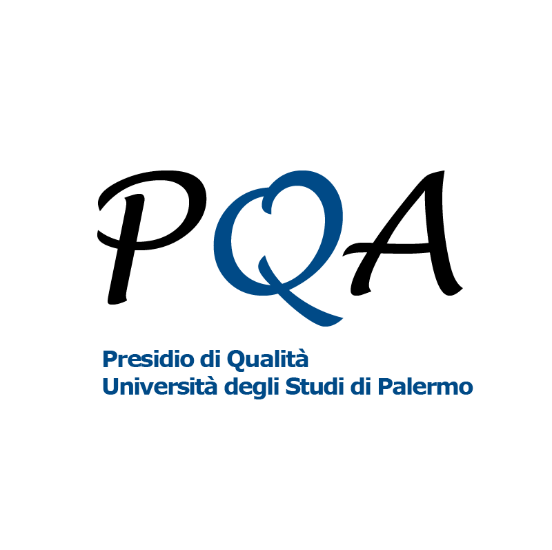 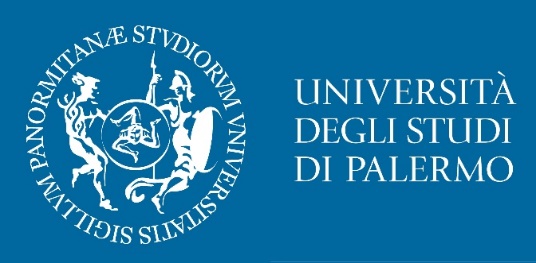 Link per documentazione AVA 3
Linee Guida e strumenti di supporto – ANVUR – Agenzia Nazionale di Valutazione del Sistema Universitario e della Ricerca
AVA 3  ACCREDITAMENTO PERIODICO
DELLE SEDI E DEI CORSI DI STUDIO UNIVERSITARI